WEBINAR: 
THE IMPORTANCE OF CONCLUDING A WILL
We use our more than one hundred and twenty years
of experience to be your best strategic partner at law.
B-BBEE status: Level 1 contributor
PRESENTED BY: 
TASNEEM CHAN GOOLAM
2022
MacRobert Attorneys
0
Your strategic partner at law
1. INTRODUCTION
WHO WE ARE: 

Nationwide presence with offices in: 
PTA, JHB, CT, DBN; and 
Countrywide Correspondent Network 
125 Year Existence / History
51% Black-Owned (Level 1 BBBEE Contributor)
37% Female Representation
56 Qualified Attorneys
457 Staff Compliment
TASNEEM CHAN GOOLAM     PARALEGAL
Area of expertise: 
Deceased Estates, Wills and Trusts
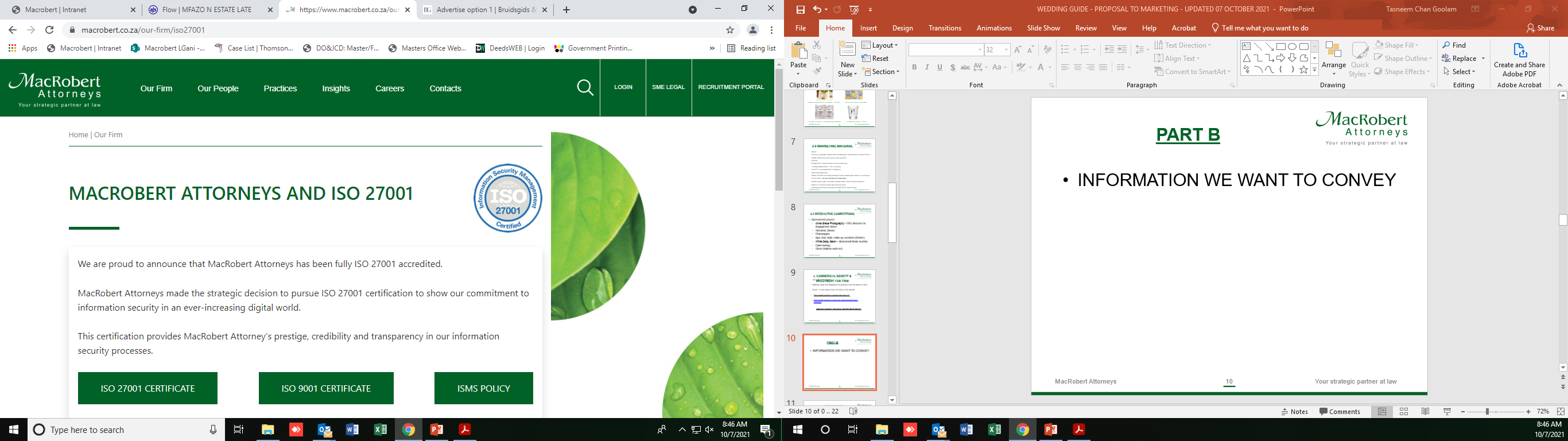 MacRobert Attorneys
1
Your strategic partner at law
WHAT WE DO: 

MacRobert Incorporated represents clients in the following fields:
MacRobert Attorneys
2
Your strategic partner at law
2. WHAT IS A WILL?
Legal document in terms of which a person outlines how they intend their estate be distributed upon their death (ie. what assets must be distributed and to whom)
MacRobert Attorneys
3
Your strategic partner at law
3. WHY IS A WILL IMPORTANT?
To ensure that your assets and other personal belongings are distributed according to your wishes

Avoid confusion, family conflict, delays and additional costs in the administration process

Legal certainty as you start growing your estate

Safeguard the interests of minor children
MacRobert Attorneys
4
Your strategic partner at law
4. WHAT HAPPENS IF I DIE WITHOUT A WILL?
Your estate will be distributed in accordance with the Intestate Succession Act in terms of which your estate will be distributed to your closest blood relations in pre-determined shares.
MacRobert Attorneys
5
Your strategic partner at law
EXAMPLE: Will VS No will
You are unmarried and intend your 3 children to inherit in the following shares: 
A - 60% 
B - 30% 
C - 10%
MacRobert Attorneys
6
Your strategic partner at law
4. WHAT DO I NEED TO DO WHEN DRAWING UP A WILL?
Nominate an Executor (see later slide);
 
Identify your assets; 

Identify your beneficiaries; 

Deal with the “residue” (see later slide)
MacRobert Attorneys
7
Your strategic partner at law
4.1. WHAT IS AN EXECUTOR & WHY DO I NEED ONE?
“Executor” is the person who will handle your estate upon your passing;

Executor is responsible for: reporting the estate to the Master, collection of assets & settling liabilities, drafting the Liquidation & Distribution Account, and distributing estate to rightful beneficiaries.
MacRobert Attorneys
8
Your strategic partner at law
WHO CAN I APPOINT AS MY EXECUTOR?
Trustworthy and reliable!
MacRobert Attorneys
9
Your strategic partner at law
4.2. WHAT IS THE RESIDUE OF MY ESTATE
“Residue” = any assets that may not have been specifically dealt with
House – Parents
Car – Sibling 
Savings account: R50 000 - XXX
Shares in ABC Ltd - XXX
MacRobert Attorneys
10
Your strategic partner at law
5. HOW DO I ENSURE THAT MY WILL IS LEGALLY COMPLIANT?
Each page of the Will must be signed by the “Testator” in the presence of 2 competent and independent witnesses

These 2 witnesses must also sign each page of the Will 

If you sign by way of a “mark” (thumbprint), this must be done in the presence of a Commissioner of Oaths.
MacRobert Attorneys
11
Your strategic partner at law
6. I HAVE SIGNED MY WILL … NOW WHAT?
The original Will needs to be kept in a safe place!

WHY: upon your passing, the Executor will need to submit the ORIGINAL Will to the Master of the High Court 

MacRobert offers the FREE service of holding your Will in safe custody until your passing
MacRobert Attorneys
12
Your strategic partner at law
7. CAN I AMEND MY WILL?
Absolutely! 

Will can be amended at any time before your passing, provided that you have the necessary “mental capacity” to do so.

It is advisable to review and update your Will annually, especially as and when your personal circumstances change (marital status, children, acquire more assets)
MacRobert Attorneys
13
Your strategic partner at law
I UNDERSTAND, NOW WHAT?
Please feel free to contact us if you understand the importance of concluding a will and would like us to assist you with the drafting and execution thereof.
We will then request you to provide us with your details to draft the will (full names, ID number, beneficiaries etc.) and schedule an appointment for the signing of the will before your big day.
MacRobert Attorneys
15
Your strategic partner at law
WHAT DO WE DO IF WE STILL HAVE SOME QUESTIONS?
If you still need some assistance to understand the importance of concluding a will and options available, please feel free to contact Tasneem Chan Goolam to arrange for a consultation in order to answer all your questions and explain the most efficient way of protecting your estate. 
Contact details: 012 425 3449 / tcgoolam@macrobert.co.za
MacRobert Attorneys
16
Your strategic partner at law
HOW MUCH WILL THIS COST US?
As discussed at the expo, we are offering discounted packages to all brides and grooms who attended the wedding expo. 
Pop us an email so that we can assist and provide you with our discounted packages. 
Please note that these discounted packages are valid until the end of February 2023. BUT don’t worry, you can conclude your will months in advance in order to finalize all the legal formalities and focus on the fun details prior to your big day!
MacRobert Attorneys
17
Your strategic partner at law
Questions & Consultations – feel free to contact us:
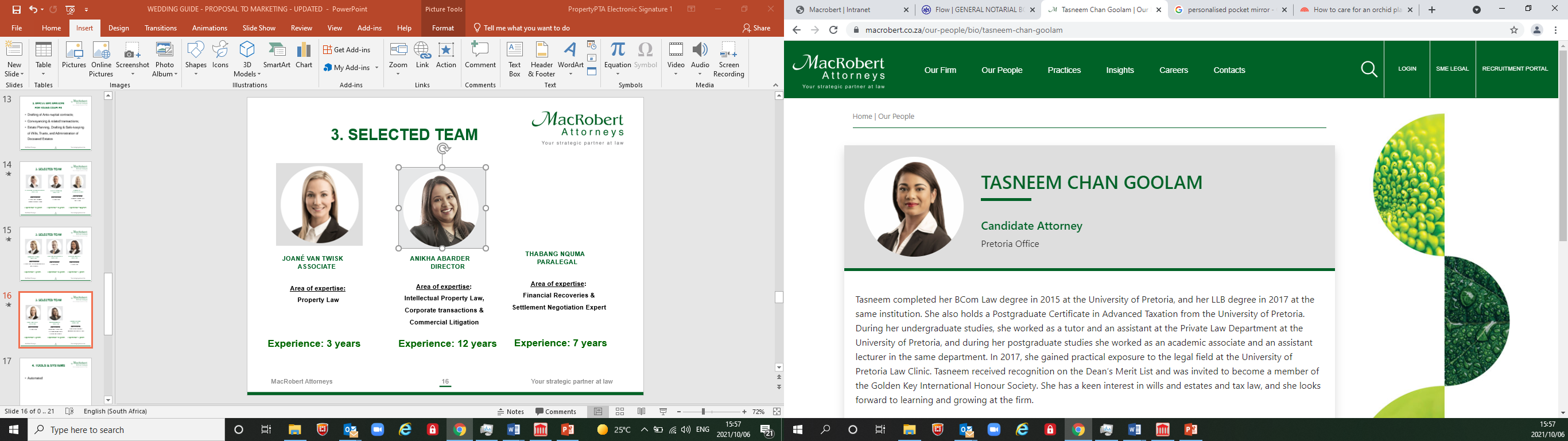 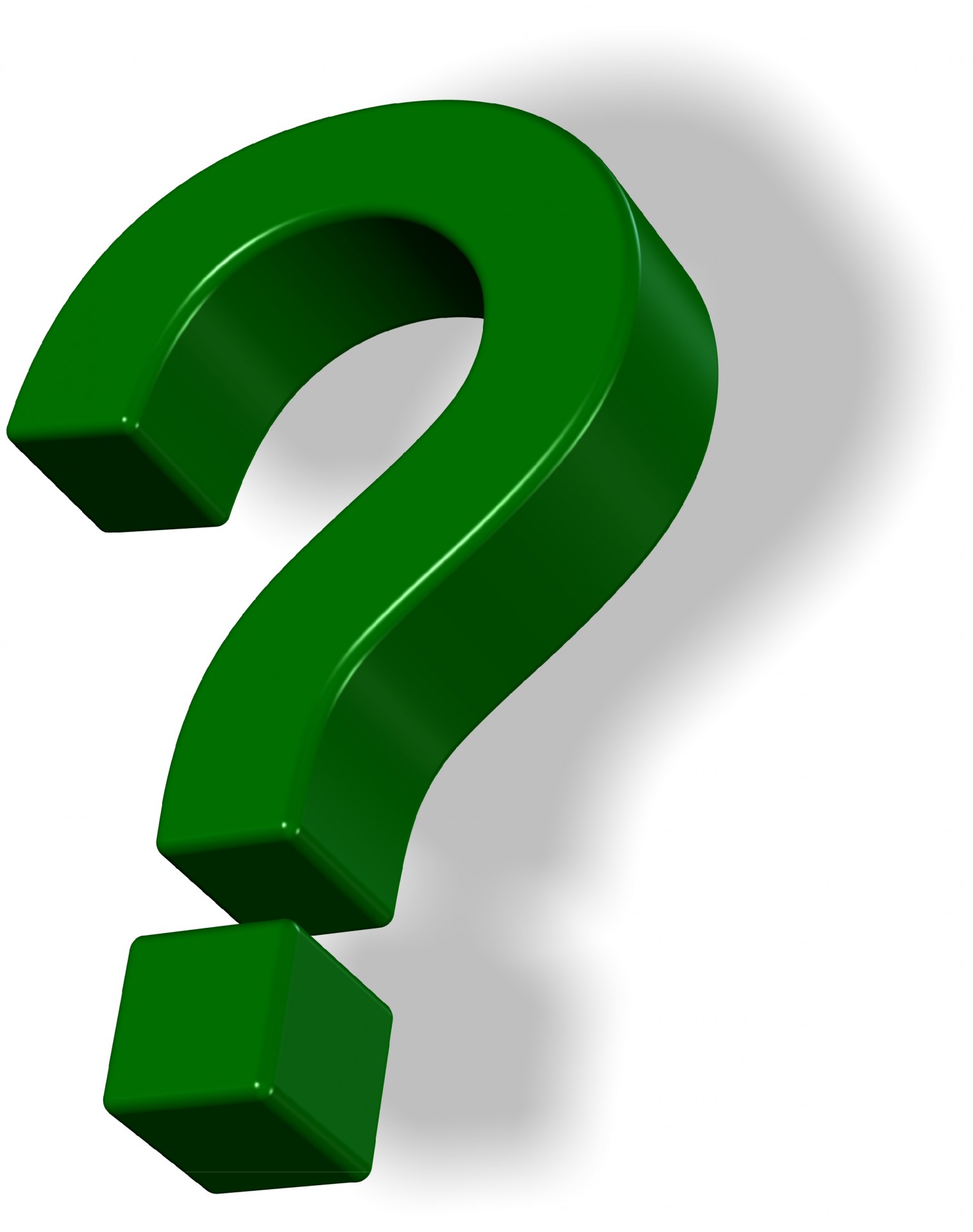 TASNEEM CHAN GOOLAM     PARALEGAL
Area of expertise: 
Deceased Estates, Wills and Trusts
         012 425 3449   tcgoolam@macrobert.co.za
MacRobert Attorneys
17
Your strategic partner at law